Figure 1. Map of Building Societies Converters and Assets from 1990 (£ million). Source: BSA Yearbook 1990 and 1989.
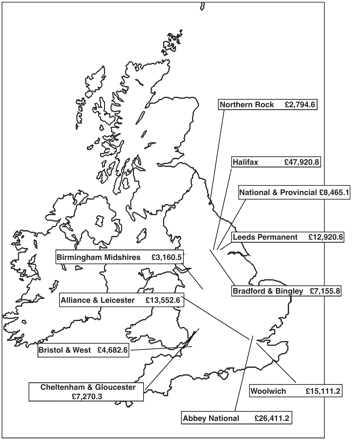 J Econ Geogr, Volume 12, Issue 1, January 2012, Pages 157–181, https://doi.org/10.1093/jeg/lbq055
The content of this slide may be subject to copyright: please see the slide notes for details.
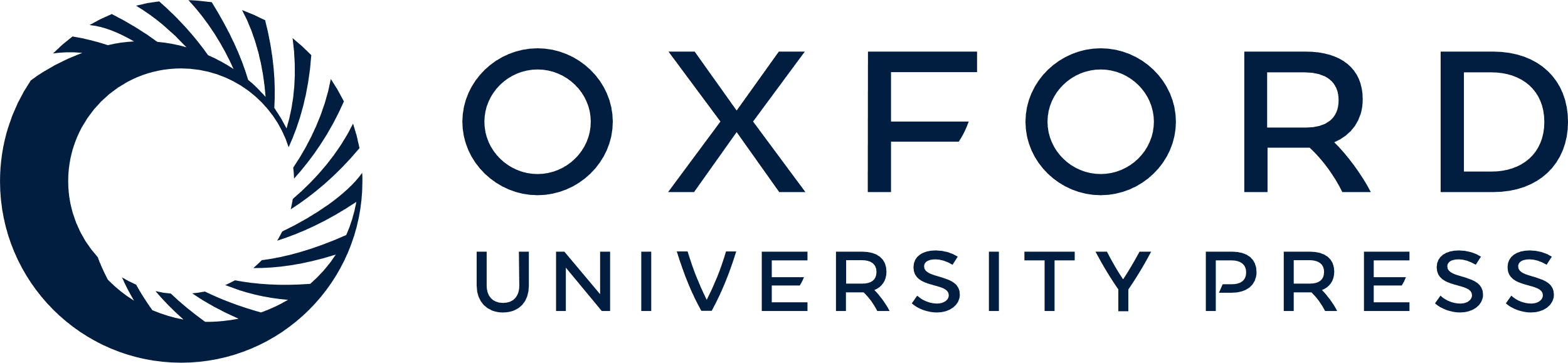 [Speaker Notes: Figure 1. Map of Building Societies Converters and Assets from 1990 (£ million). Source: BSA Yearbook 1990 and 1989.


Unless provided in the caption above, the following copyright applies to the content of this slide: © The Author (2011). Published by Oxford University Press. All rights reserved. For Permissions, please email: journals.permissions@oup.com]